ACTIVIDAD DE CONJUNTO

Competencias:
Agenda:
Saludo y presentación de la agenda (2 minutos).
Oración “Padre nuestro” (3 minutos).
Desarrollo de la actividad “Me identifico” (5 minutos).
Desarrollo del instrumento de gobierno “El periódico Escolar” (3  minutos).
Evaluación (2 minutos).


Recursos:
Celular Smartphone o computuador, WhatsApp, cuenta Gmail.


Autoevaluación – Valorando mis emociones.
Por el grupo de WhatsApp del “Equipo de Educación” valoro que tanto me  gustaron las actividades de conjunto por medio de los emoticones del lenguaje  de las manos.
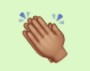 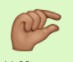 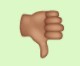 Bibliografía:
1. Mentiemeter:  https://drive.google.com/file/d/1AxwGp9my0BBQQyk4lbQY1F0BTdYT02  9-/view?usp=sharing
2.
Google Jeamboard:  https://www.youtube.com/watch?v=tkORMufUUtY